Diagramme de Tanabe Sugano
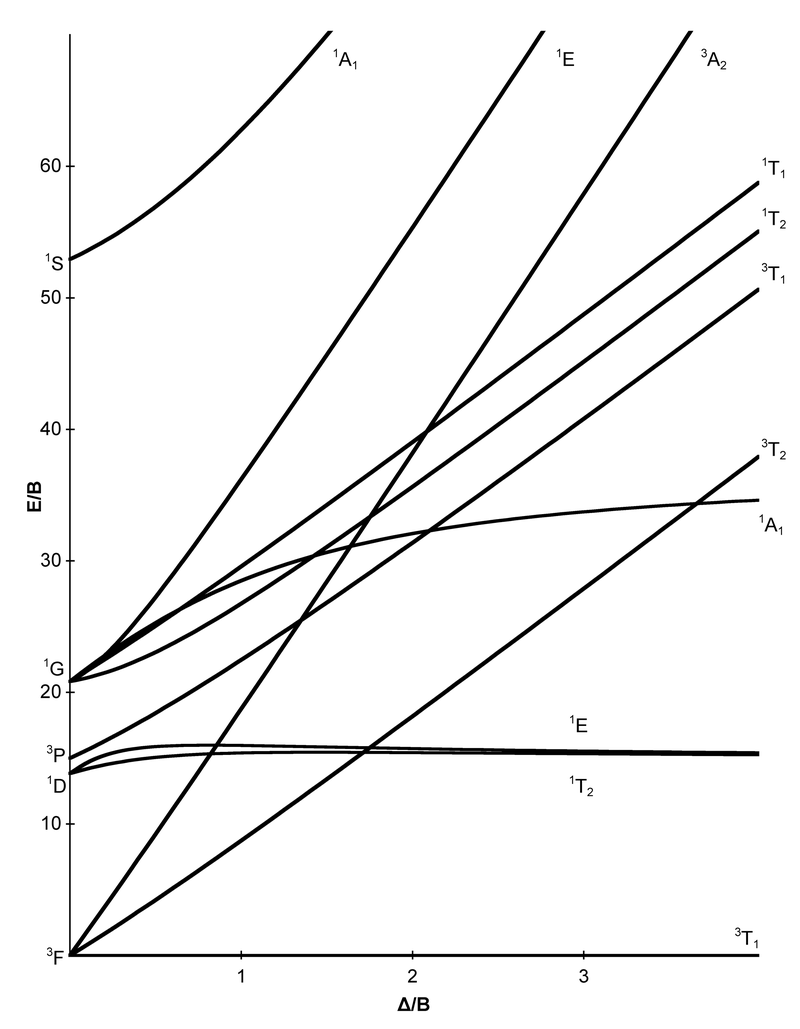 d2
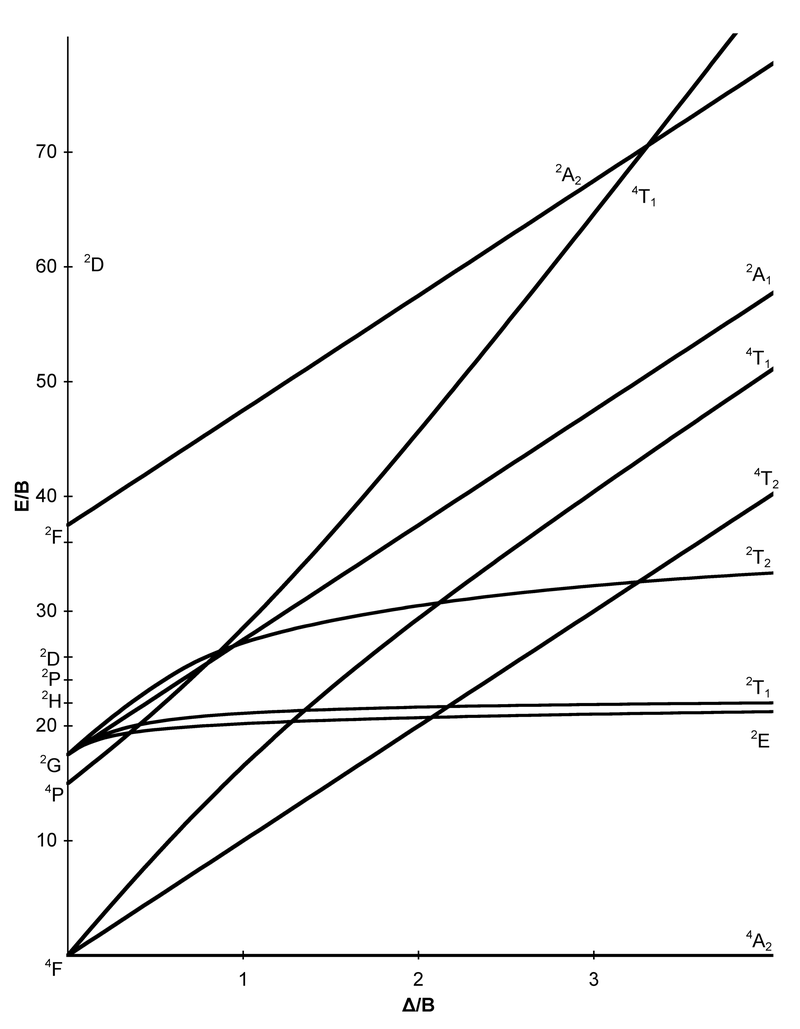 d3
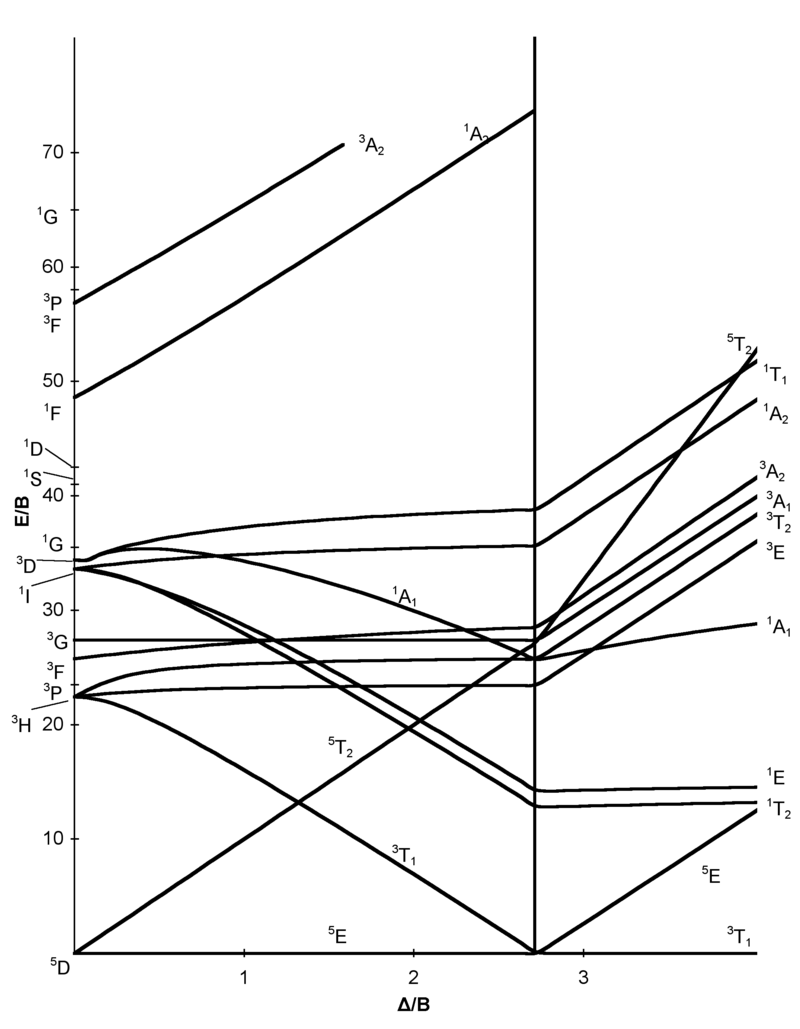 d4
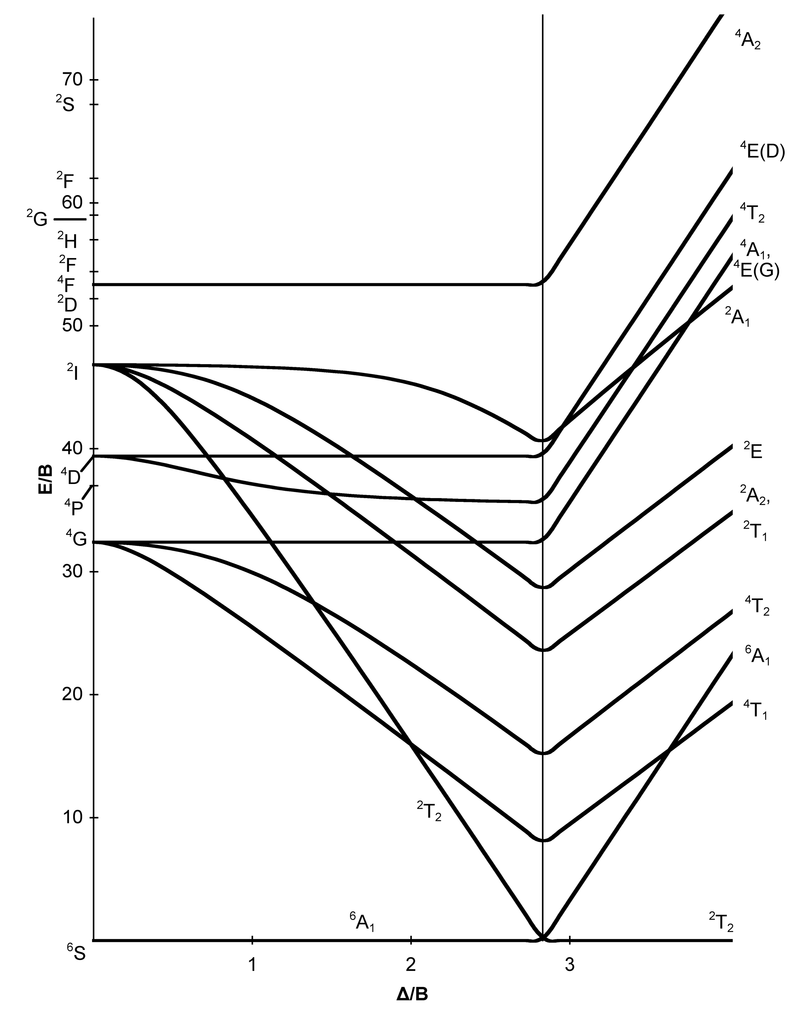 d5
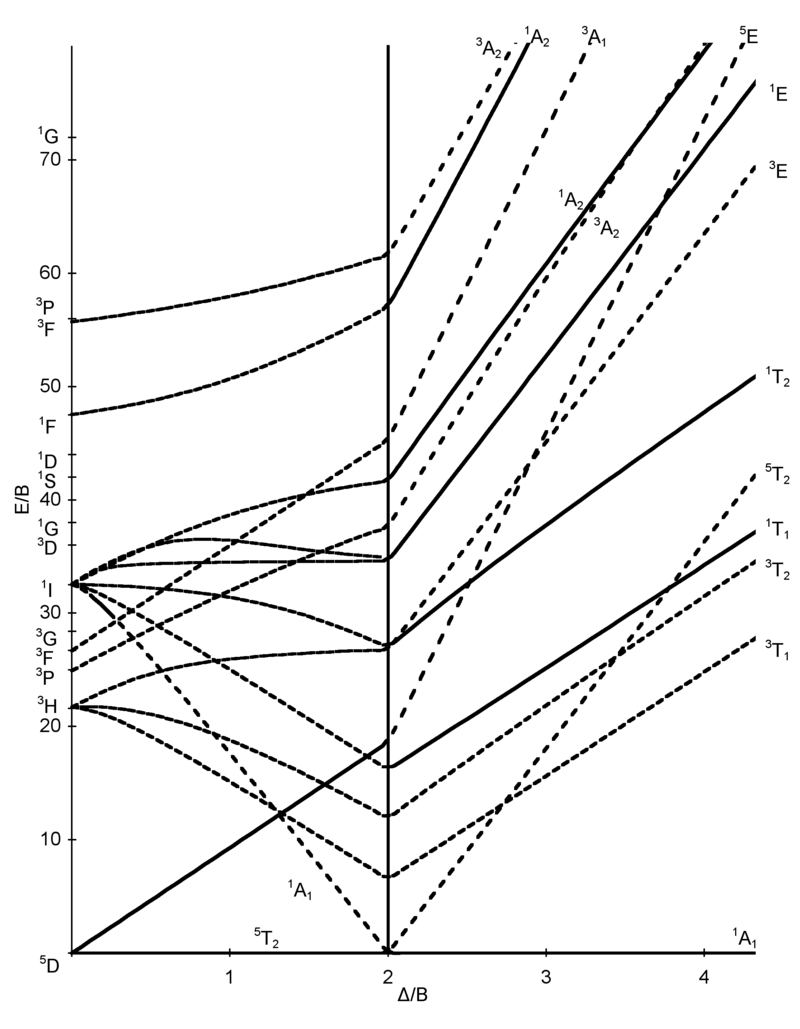 d6
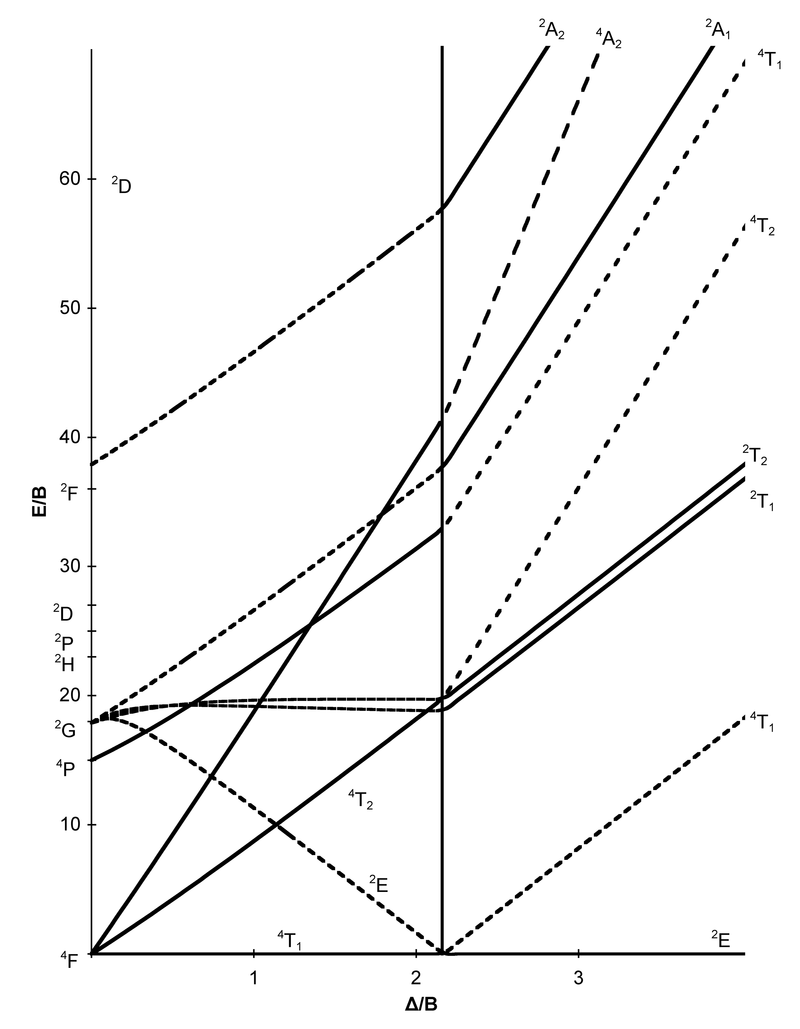 d7
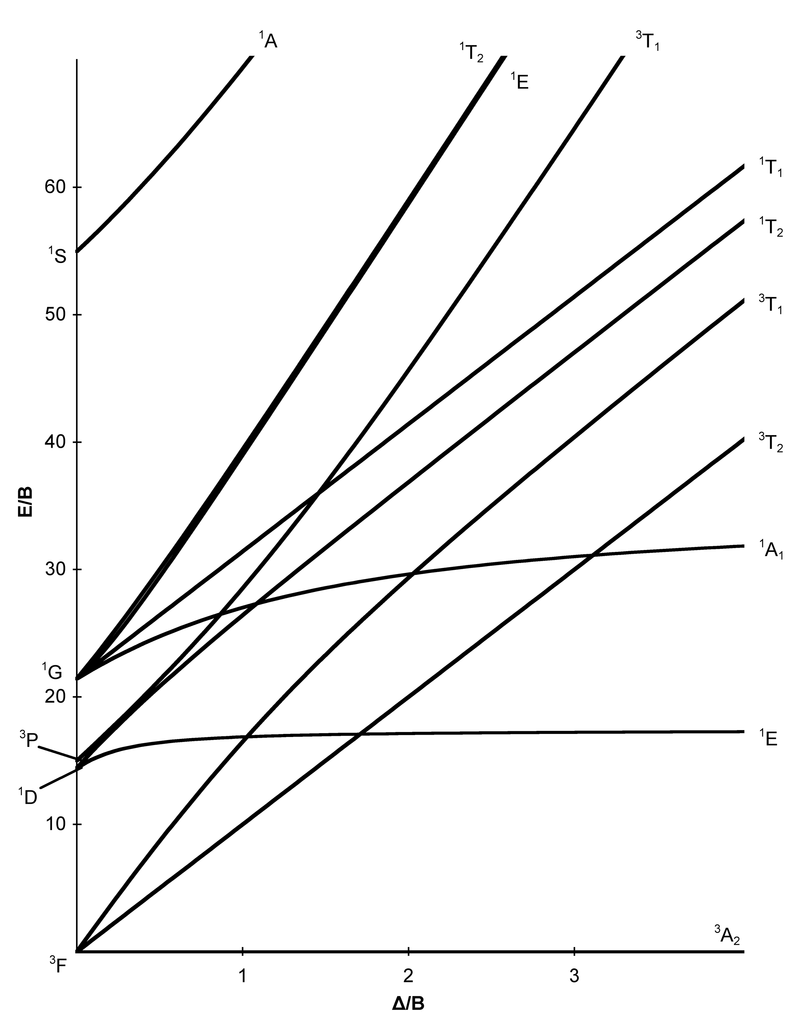 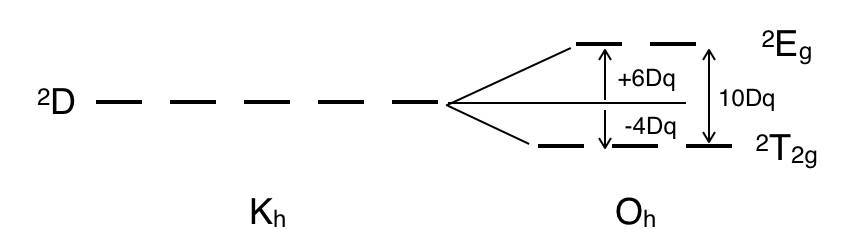 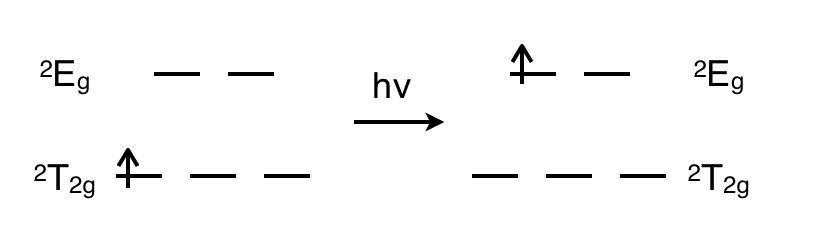 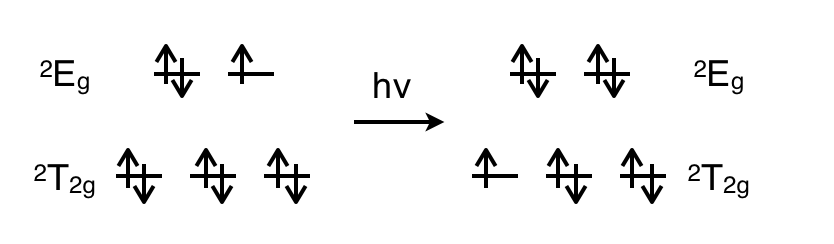 d1 Ti(H20)6 3+ une seule bande d’absorption avec un épaulement : distorsion de jahn teller , levée dégénérescence Eg
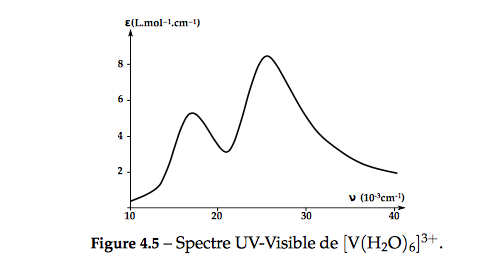 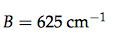 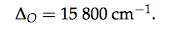 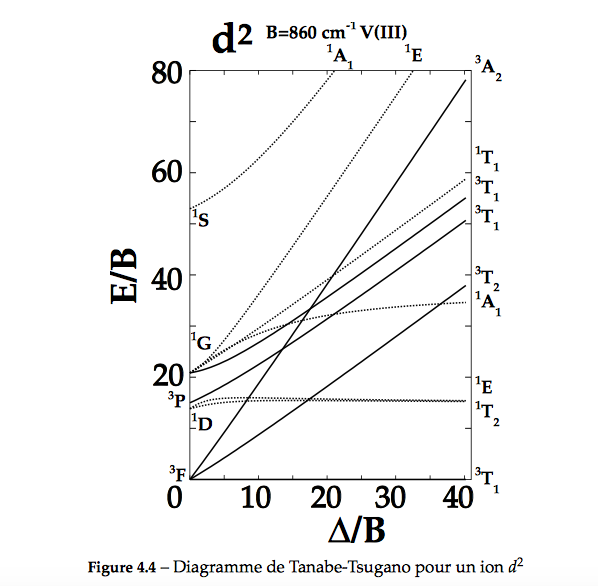 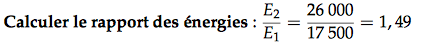 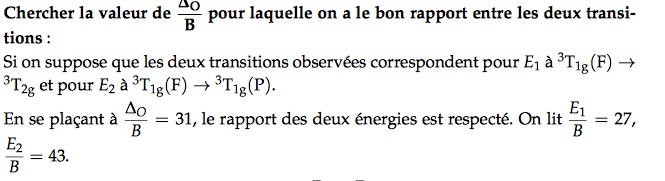